Geography Vocab
equator-
0 degrees... hot climate- splits the world into N and S
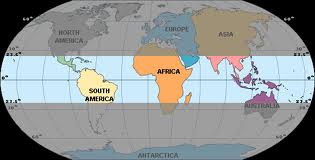 prime meridian-
0 degrees--- connects the poles through England- splits the world into E and W
hemisphere
hemi means half/ sphere is 3-D shape like the globe...the world can be split into 4 hemispheres....N, S, E, W
quadrant
- quad means four... the world can be split into NW, SW, SE, NE...
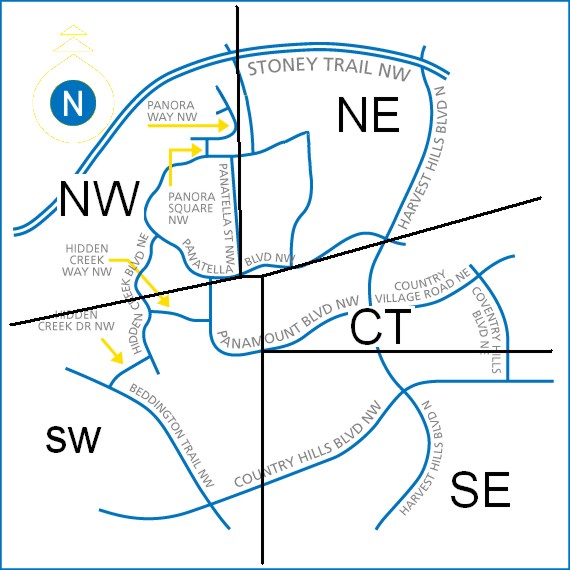 Latitude or parallels -
imaginary lines on the Earth that help measure distance- "fatitude"  like the world's belt....equator is an example....
Longitude or meridians-
imaginary lines on the Earth that help measure distance- These lines go up and down but measure east to west.. Prime Meridian is an example
absolute location-
“grid address” latitude and longitude lines together

Relative location is in relation to some other place, “Hansen’s is next door to Walmart”
cardinal directions-
main directions- N, S, E, W
Legend or map key-
tells you what symbol  on the map stands for
Tropic of Cancer
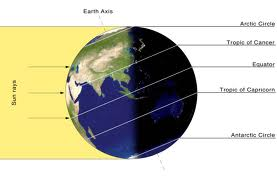 Tropic of Cancer- 
  Northern tropic line that marks the highest point of direct sunlight
in the Northern hemisphere’s summer
Tropic of Capricorn
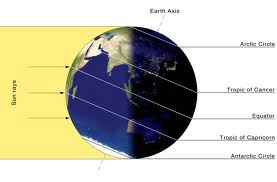 Tropic of Capricorn-
 Southern tropic line that marks the lowest point of direct sunlight
in the Northern hemisphere’s winter